BioCyc: "Big Knowledge" of Genomes and Metabolic Pathways
Peter D. Karp										ecocyc.org
SRI International										biocyc.org
														metacyc.org
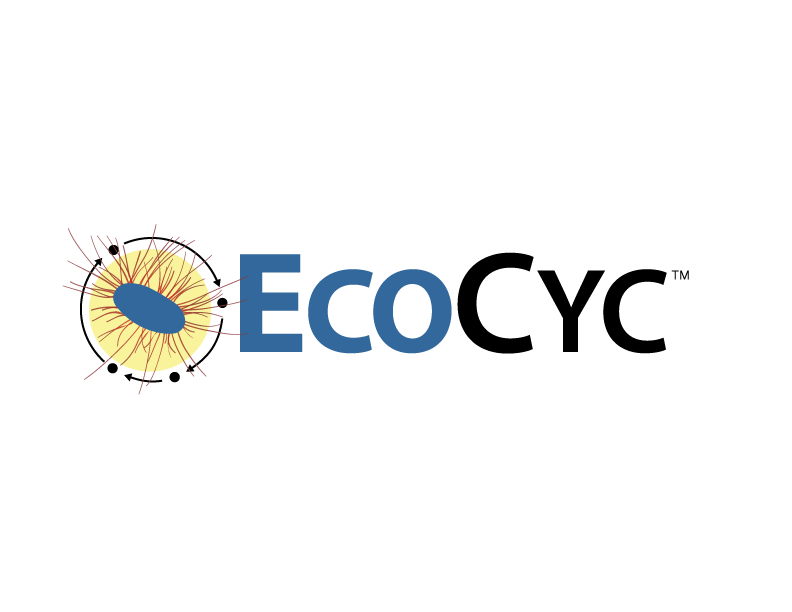 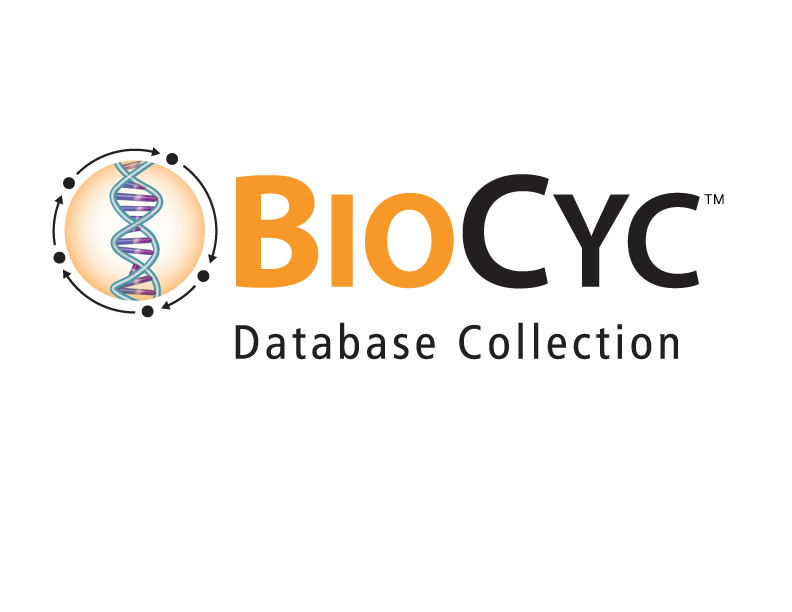 BioCyc Overview
Integrates diverse data and knowledge for thousands of genomes
Curated and computationally generated

Serves a diverse set of use cases
Metabolic-flux models for individual organisms and organism communities

Extensive domain-specific visualization tools

Sustainability: New subscription model
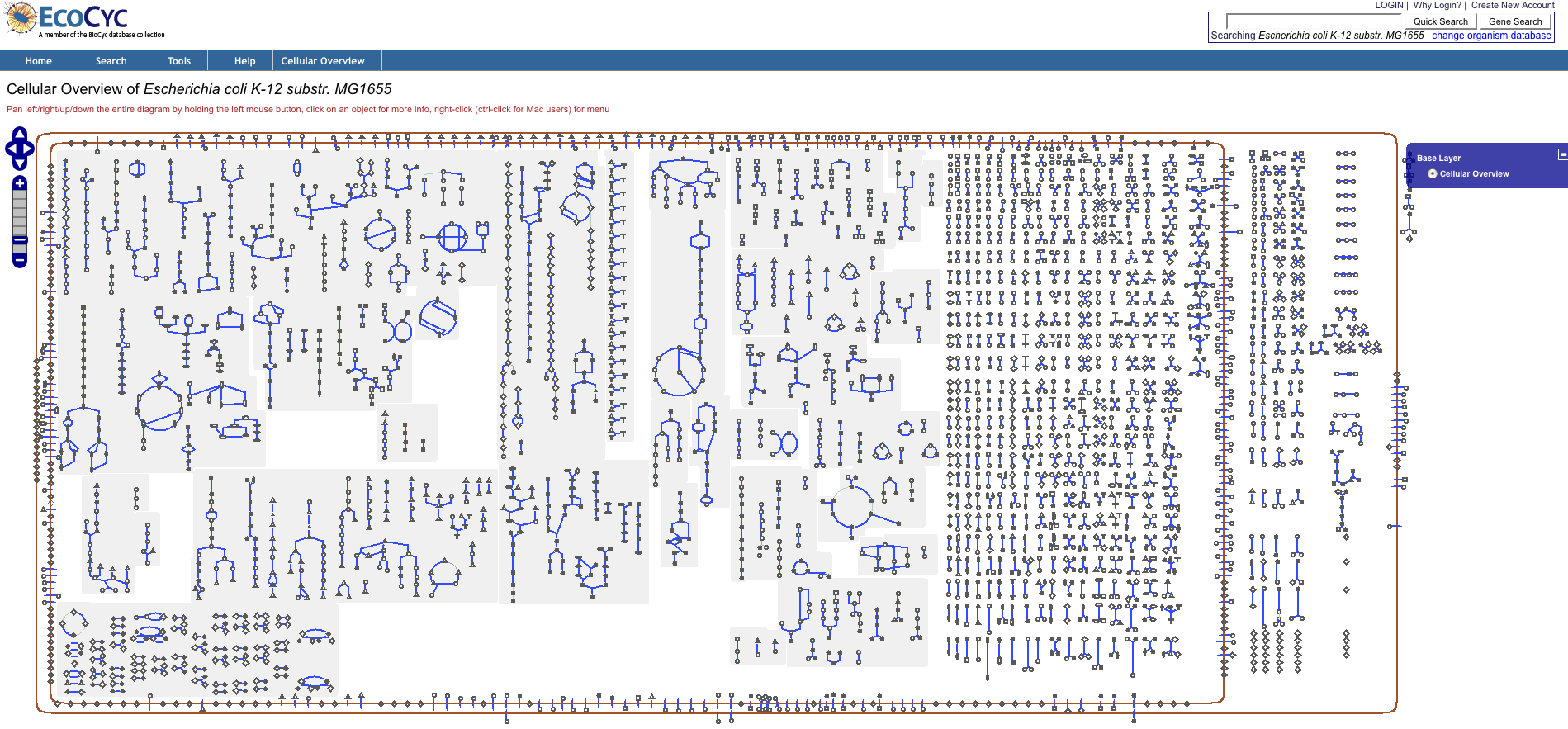 [Speaker Notes: This is the E. coli metabolic map
It took decades of work by hundreds of scientists to elucidate
Scientists love to specialize, so this information was originally spread across thousands of publications

What could it mean to integrate much of the scientific information we have about some complex system

Both as a reference source for scientists

AND

To permit computation across the system as a whole]
EcoCyc Project – EcoCyc.org
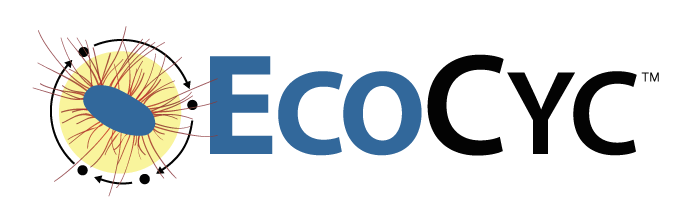 E. coli Encyclopedia
Organism-specific database for the best-studied organism on earth: Escherichia coli  (first isolated in 1885)
Biologists enter information from E. coli publications
EcoCyc contents derived from 31,000 publications
Mini-review summaries (2,300 pages) and literature citations
Programmers author web query and visualization tools

“Multi-dimensional annotation of the E. coli genome”
Describes the molecular parts-list of E. coli and the functions of those parts
Gene functions, regulation of gene expression
Metabolic model derived from EcoCyc predicts lethality of gene knock-outs with 95% accuracy
Nucleic Acids Research 41:D605 2013
Model Organism Databases (MODs)
Each “complete” genome is incomplete in several respects:
40%-60% of genes have no assigned function
Roughly 7% of those assigned functions are incorrect

Need continuous updating of these databases to incorporate new experimental findings
Gene positions, sequence, gene functions, regulatory sites, pathways

MODs are platforms for global analyses of an organism
Interpret omics data in a pathway context
In silico prediction of essential genes
Characterize systems properties of metabolic and genetic networks
Pathway/Genome Database Organization
Pathways
Reactions
Compounds
Proteins
RNAs
Sequence Features
Regulation
Operons
Promoters
DNA Binding Sites
Regulatory Interactions
Genes
Chromosomes
Plasmids
CELL
BioCyc Collection of 7,600Pathway/Genome Databases
Pathway/Genome Database (PGDB) –  combines information about
Pathways, reactions, substrates
Enzymes, transporters
Genes, replicons
Transcription factors/sites, promoters, operons

Tier 1: Highly curated PGDBs
MetaCyc,  HumanCyc,  YeastCyc
EcoCyc  --  Escherichia coli K-12
AraCyc – Arabidopsis thaliana

Tier 2: Moderately curated  --  34 PGDBs
Bacillus subtilis, Mycobacterium tuberculosis

Tier 3: Computationally-derived DBs, No Curation  --  ~7,600 PGDBs
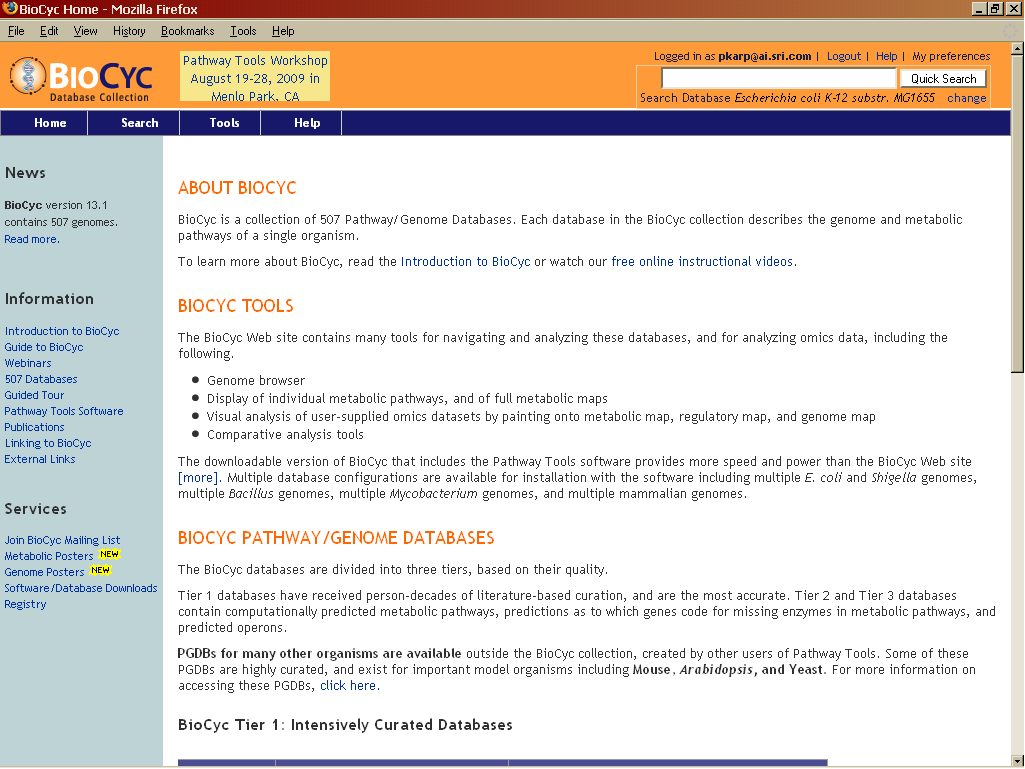 Curated information derived from 66,000 publications
Creation of BioCyc Databases
Computational Inferences
Predict metabolic reactions
Predict operons
NIH RefSeq
Compute orthologs
Predict transport reactions
Compute Pfam domains
Predict metabolic pathways
Predict pathway hole fillers
Curation
PGDB
Database links
Regulatory data  [regtransbase]
Organism phenotype data
Subcellular locations [psortdb]
Gene essentiality data
Phenotype microarray data
GO terms   [uniprot]
Protein features  [uniprot]
Data Import
What is Curation?
Ongoing manual updating and refinement of a PGDB
Incorporating information from experimental literature
Authoring of mini-reviews and citations
Updating database fields
Gene positions, names, synonyms
Protein functions, activators, inhibitors
Addition of new reactions and chemical compounds
BioCyc Accelerates Science
Experimental biologists

Computational biologists  
Study properties of E. coli metabolic and regulatory networks

Bioinformaticists
Training and validation of new bioinformatics algorithms – predict operons, promoters, protein functional linkages, protein-protein interactions, 

Metabolic engineers
“Design of organisms for the production of organic acids, amino acids, ethanol, hydrogen, and solvents “

Educators
Microbiology and metabolism education
BioCyc Databases Serve Multiple Use Cases
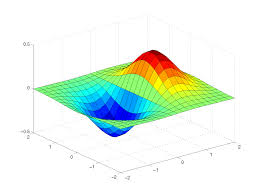 Metabolic Model
Encyclopedia
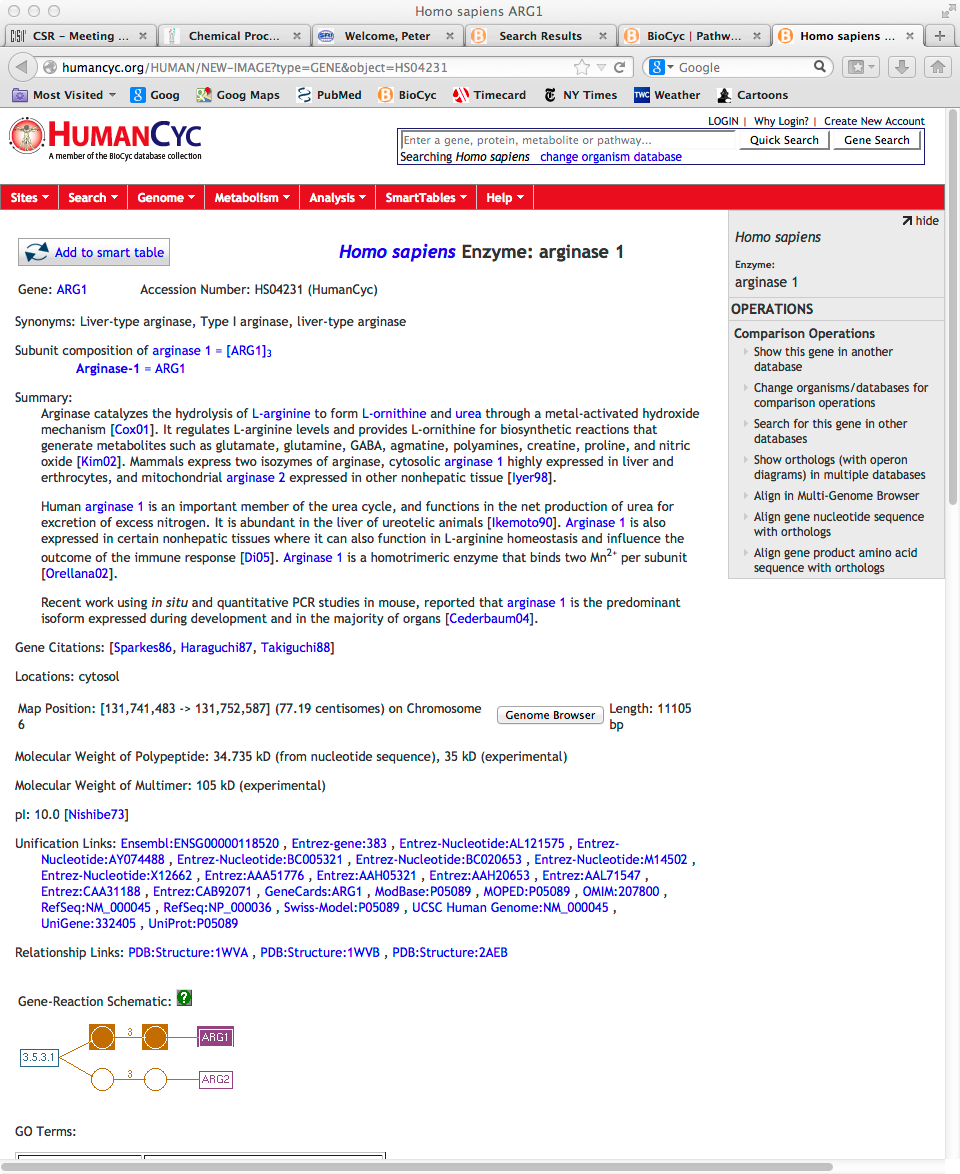 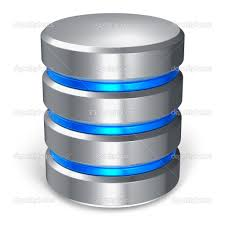 Queryable Database
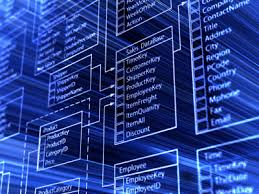 Zoomable Metabolic Map
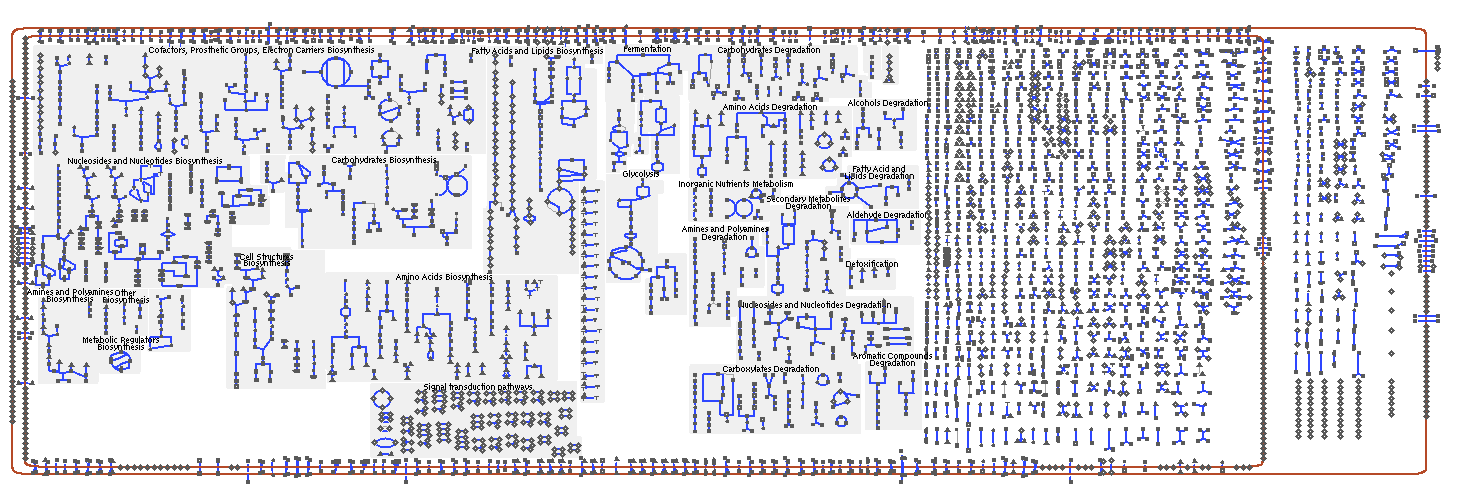 Omics Data
Analysis
[Speaker Notes: Mention that all of these five usage facets are validated.]
Perspective 1: EcoCyc as Online Encyclopedia
All genes for which experimental literature exists are curated with a minireview summary
3,730 gene products contain summaries
Summaries cover function, interactions, mutant phenotypes, crystal structures, regulation, and more

Additional summaries and other data found in pages for genes, operons, pathways

Textbook-equivalent pages in summaries: 2,300
Perspective 2: EcoCyc as Queryable Database
350 database fields capture object properties and relationships
Each molecular species defined as a DB object
Genes, proteins, small molecules
Each molecular interaction defined as a DB object
Metabolic and transport reactions, regulation

Extensive search tools
Object-specific search                Search Menu
Advanced search                         Search -> Advanced
APIs enable programs to compute across the data
Python, Java, Perl, Lisp, Web services
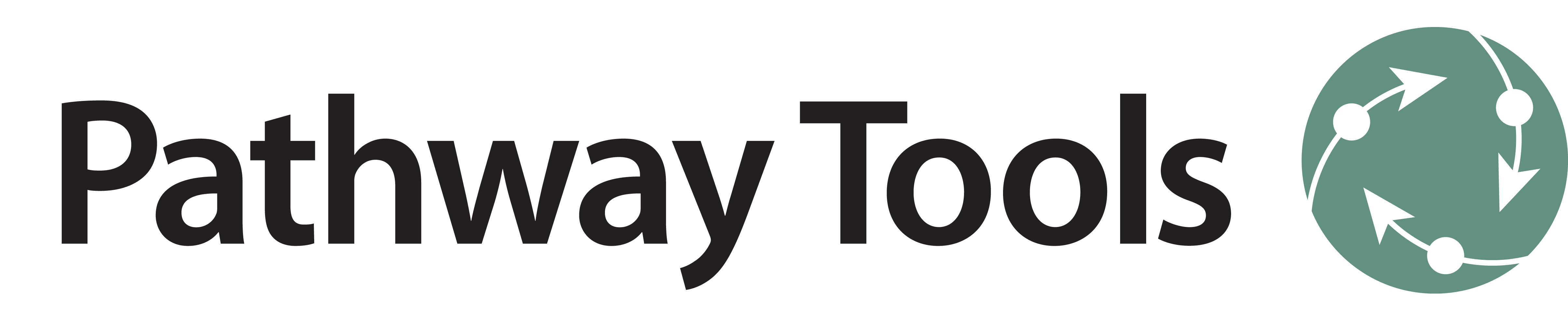 +
Annotated
Genome
PathoLogic
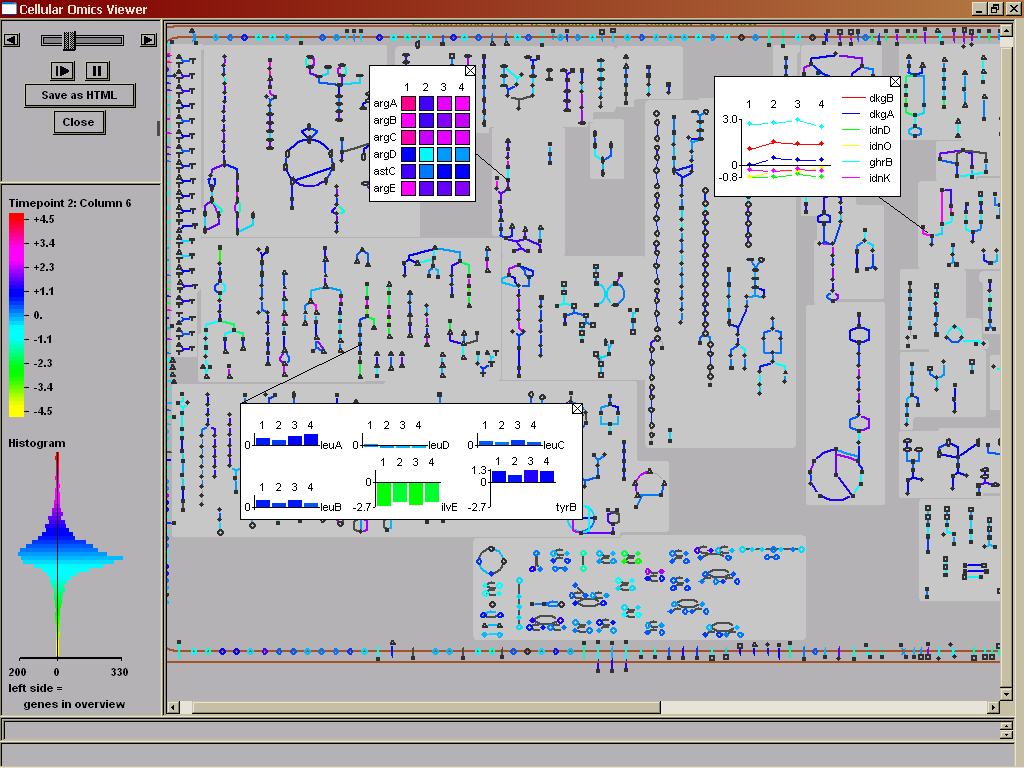 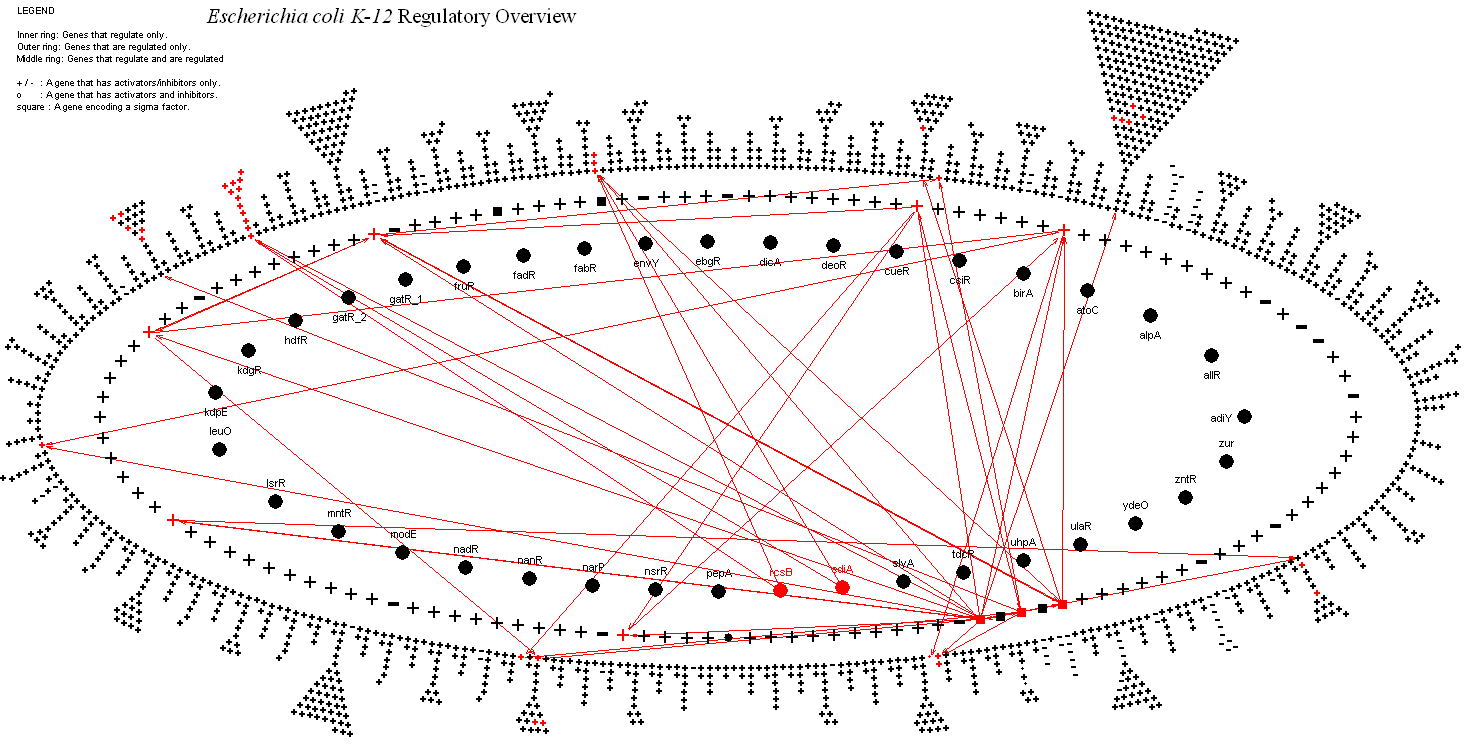 Pathway/Genome
Navigator
Pathway/Genome
Database
MetaFlux
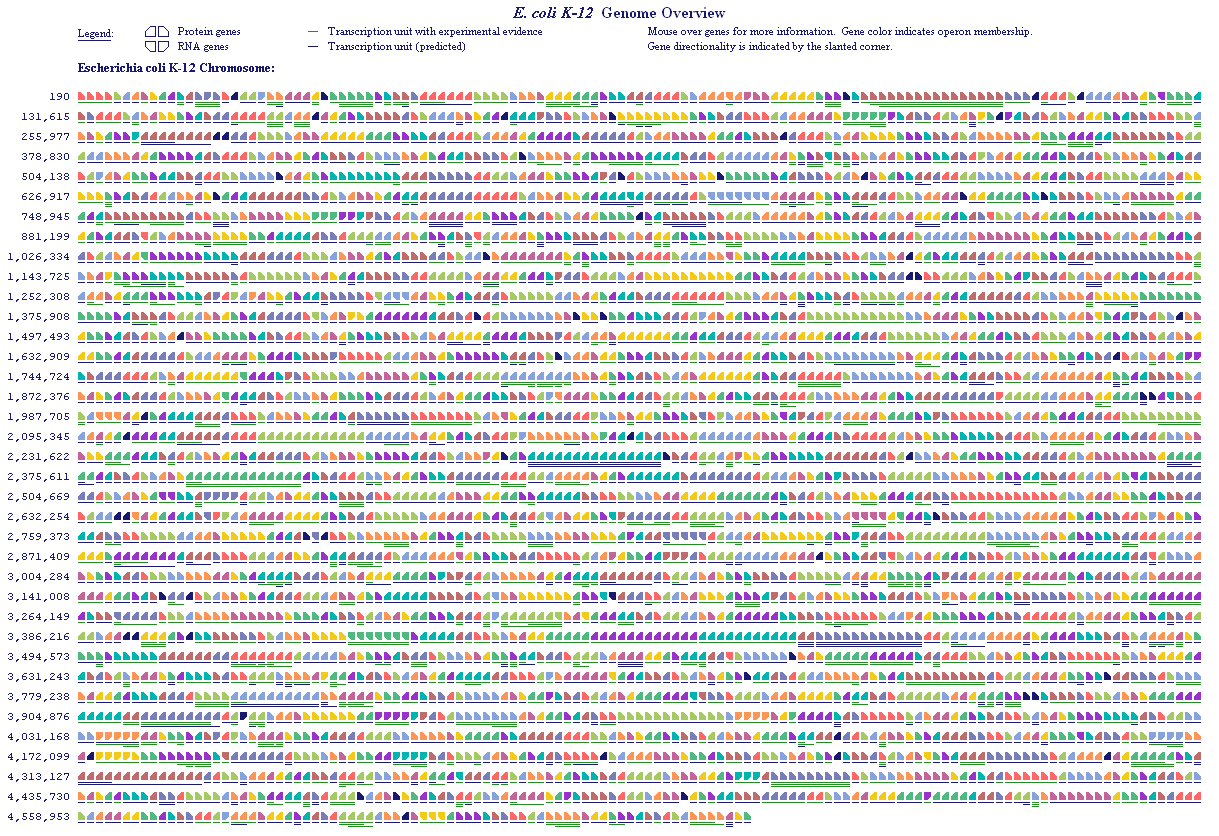 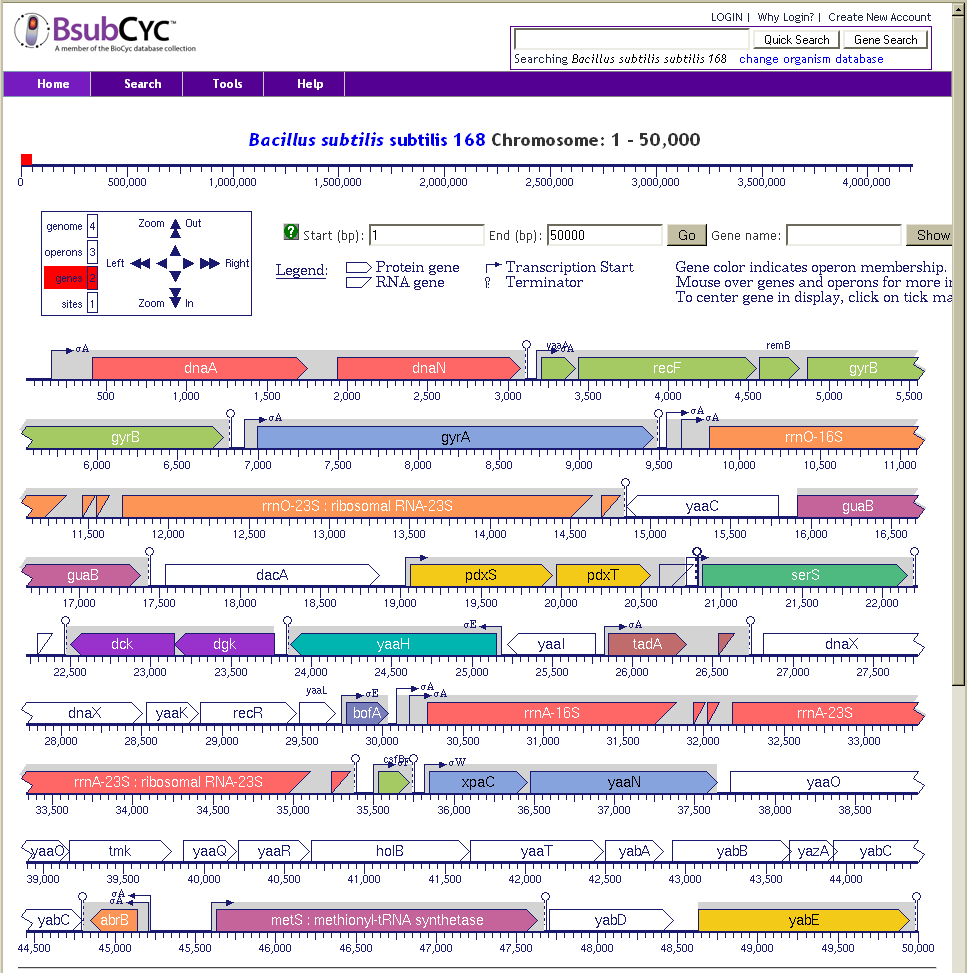 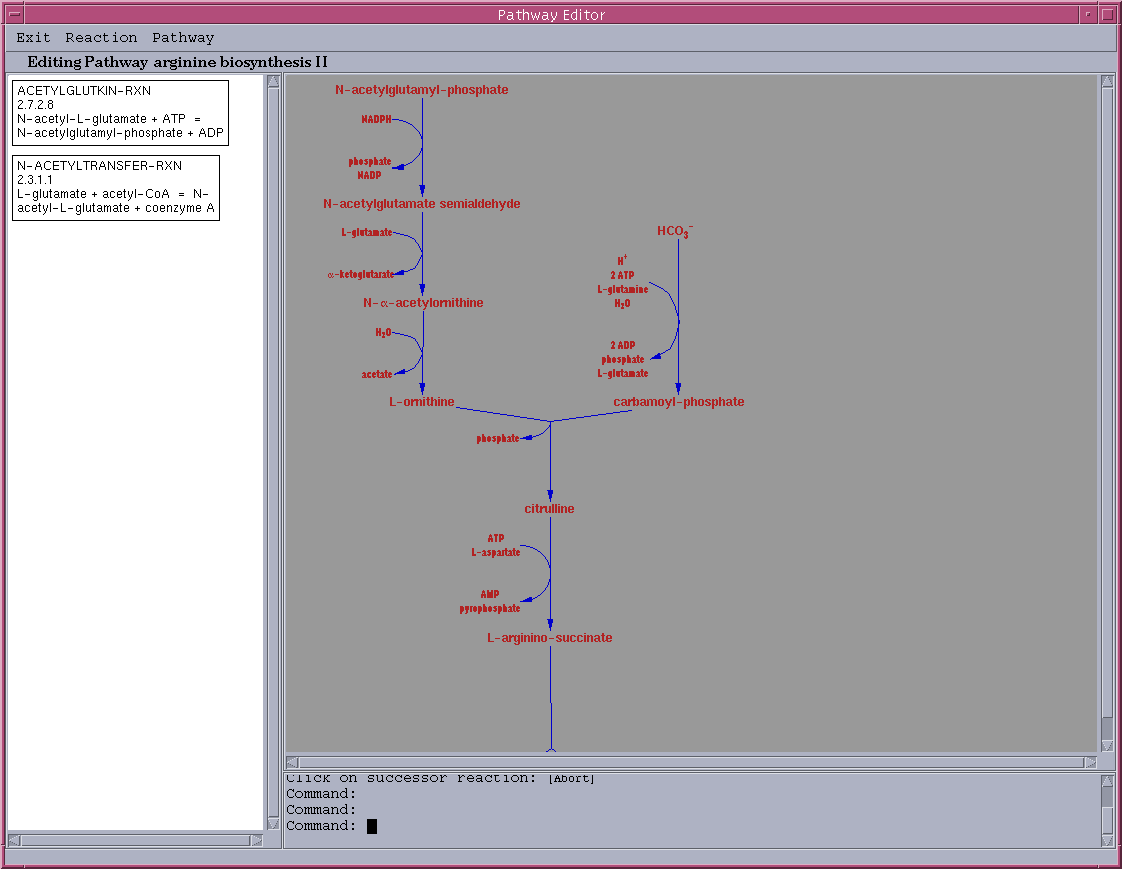 Pathway/Genome
Editors
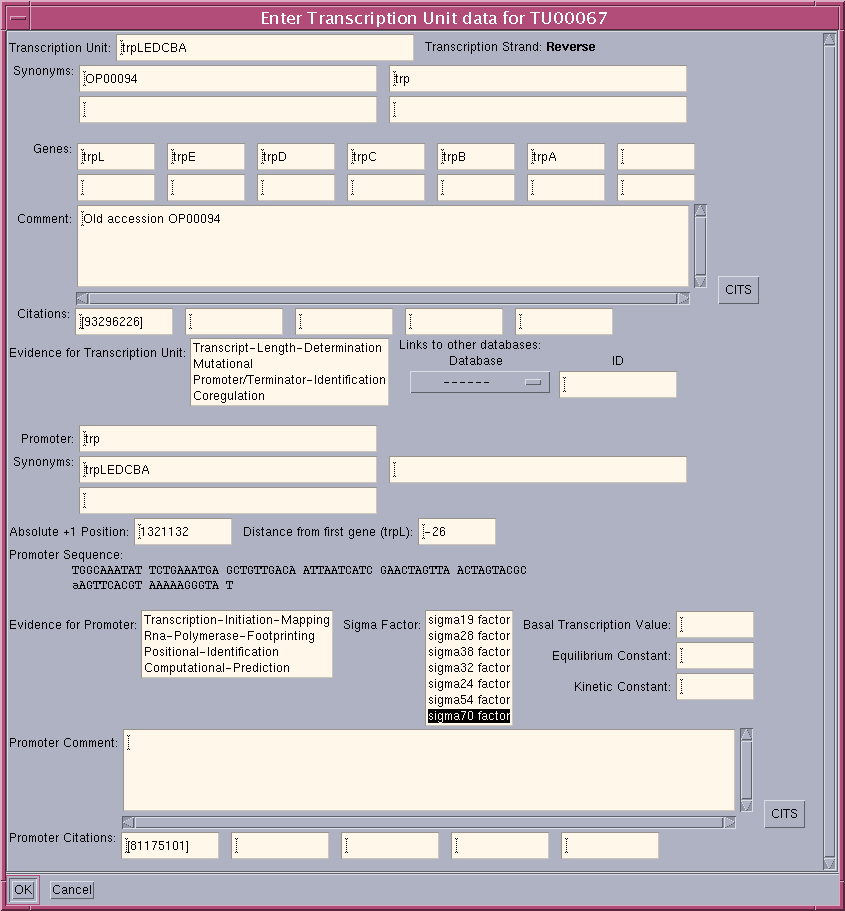 Briefings in Bioinformatics 11:40-79 2010
640,000 lines of Lisp code  ~=  1.5M lines of C or Java code
Pathway Tools Software Stack
OS: Windows, Mac OS X, Linux
DB: Ocelot, MySQL, SOLR
Prog Lang: Javascript, Common Lisp
GUI: Ghostscript, SKIPPY, YUI
Solver: SCIP
Bioinformatics: Textpresso, MUSCLE, PatMatch, BLAST, libSBML, cytoscape.js
Chemoinformatics: Marvin, GlycanBuilder, InChI
Genome-scale Visualizations of Cellular Networks
Generated automatically from PGDB
Magnify, interrogate
Paint with high-throughput data
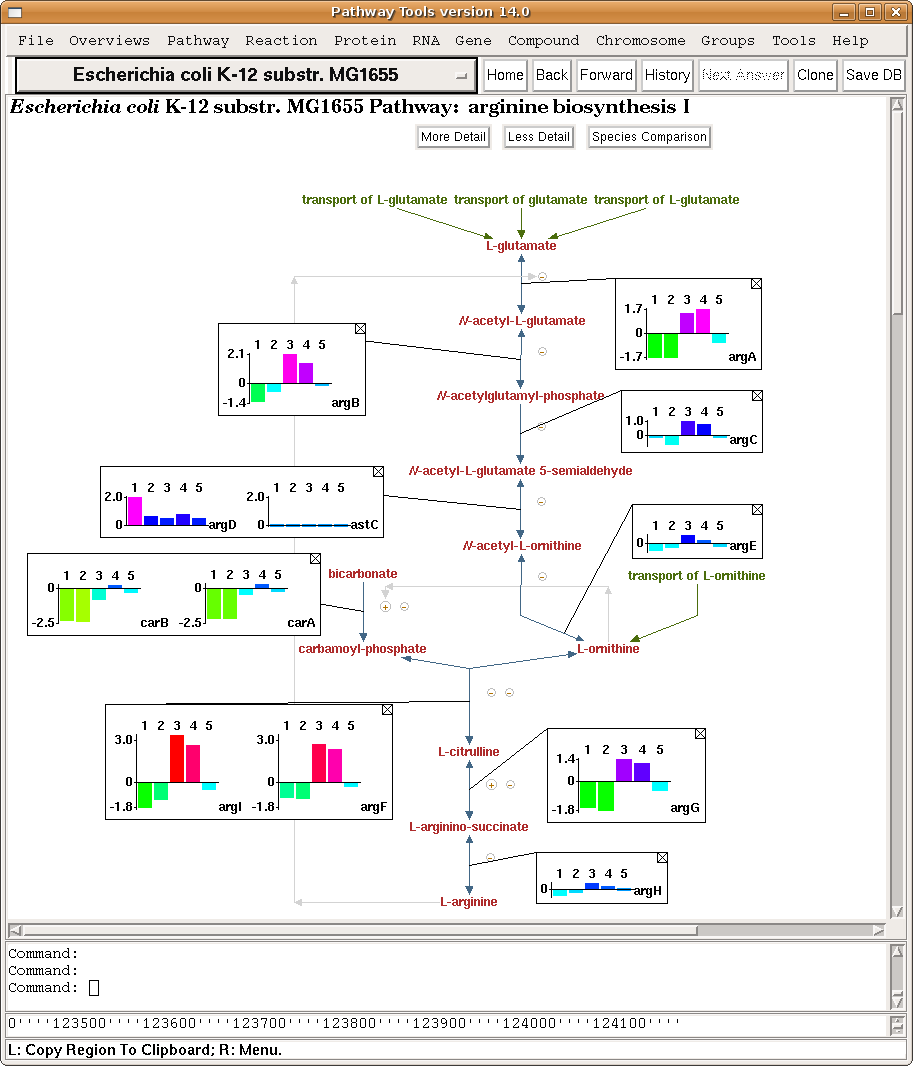 Gene Expression Data onSingle Pathway
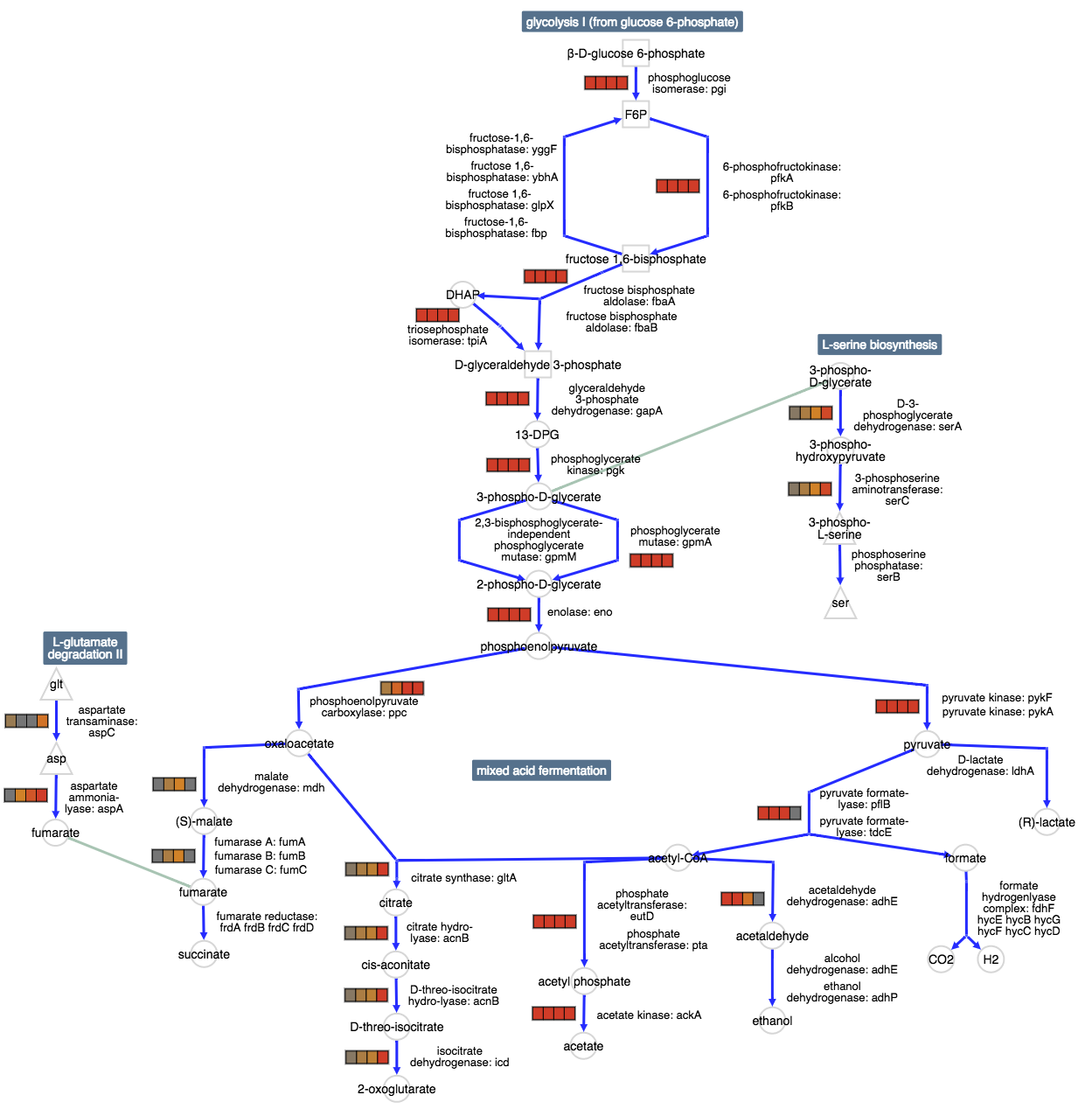 Pathway Collage withGene Expression Data
E. coli Cellular Overview
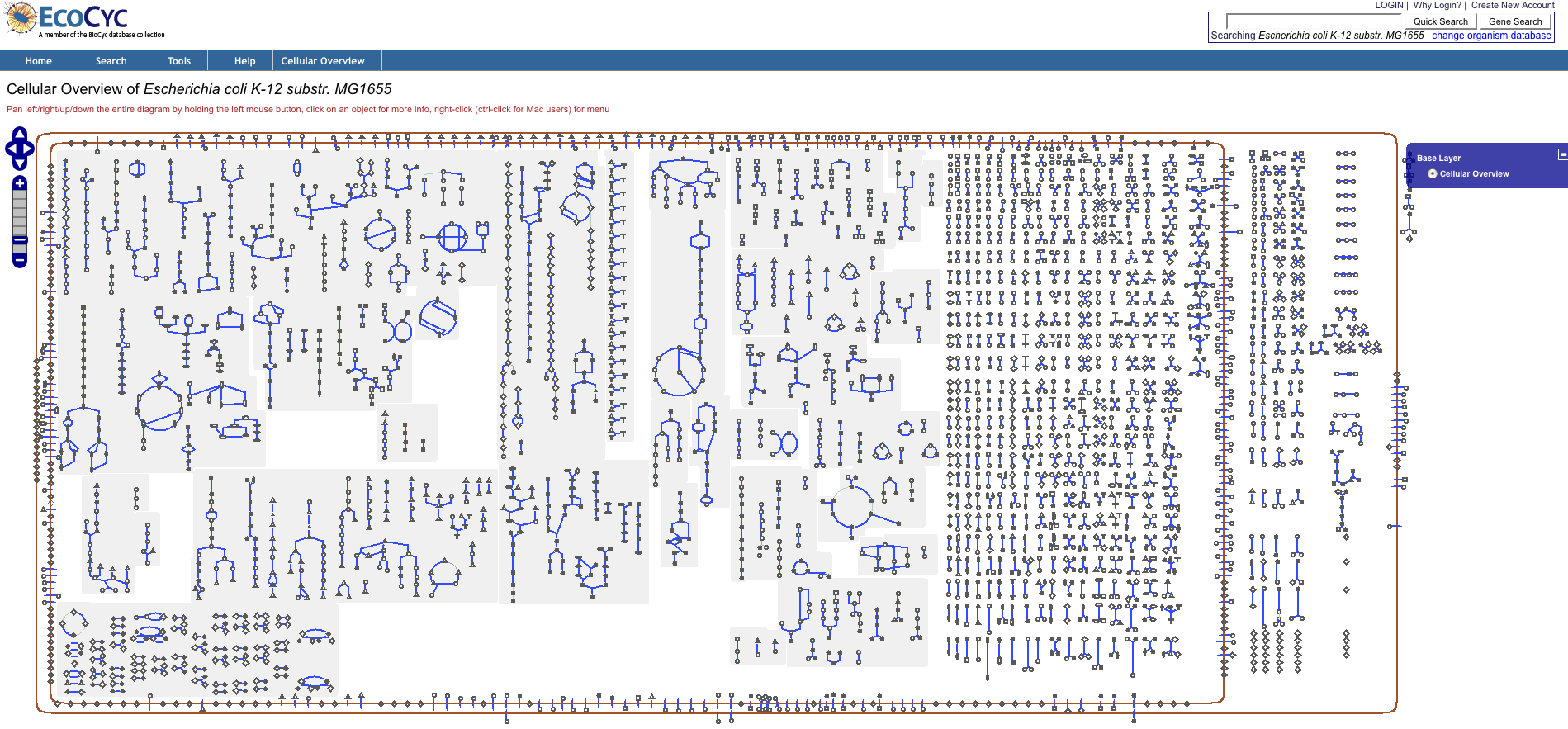 Gene Expression Data on Cellular Overview
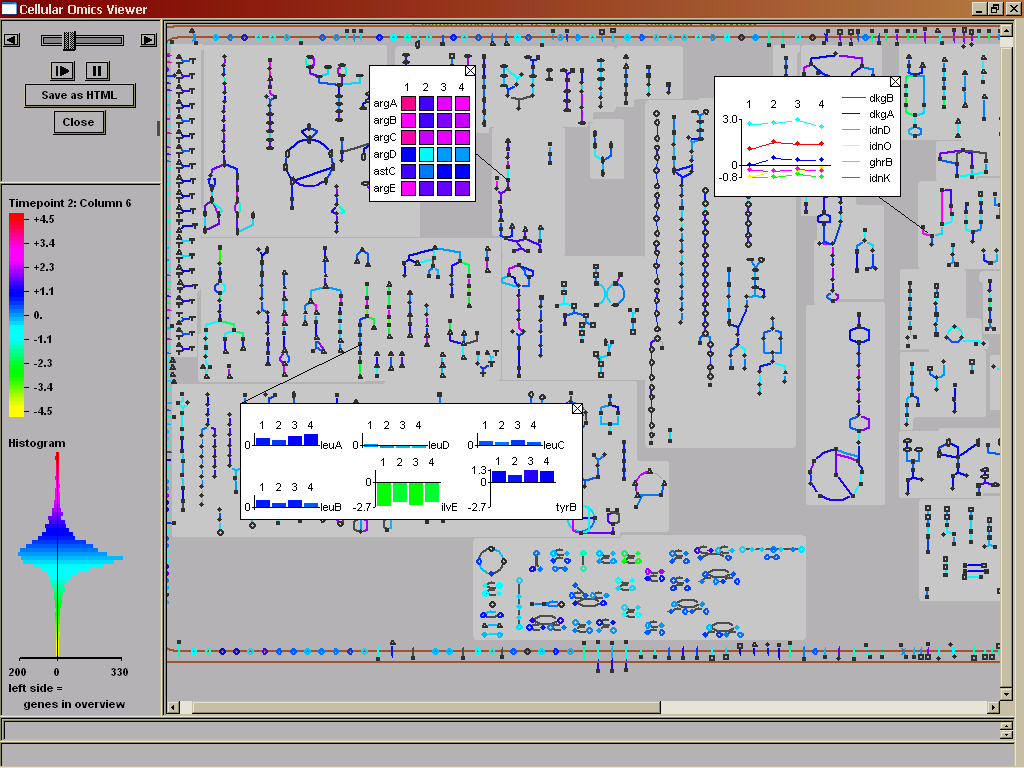 Genome Overview
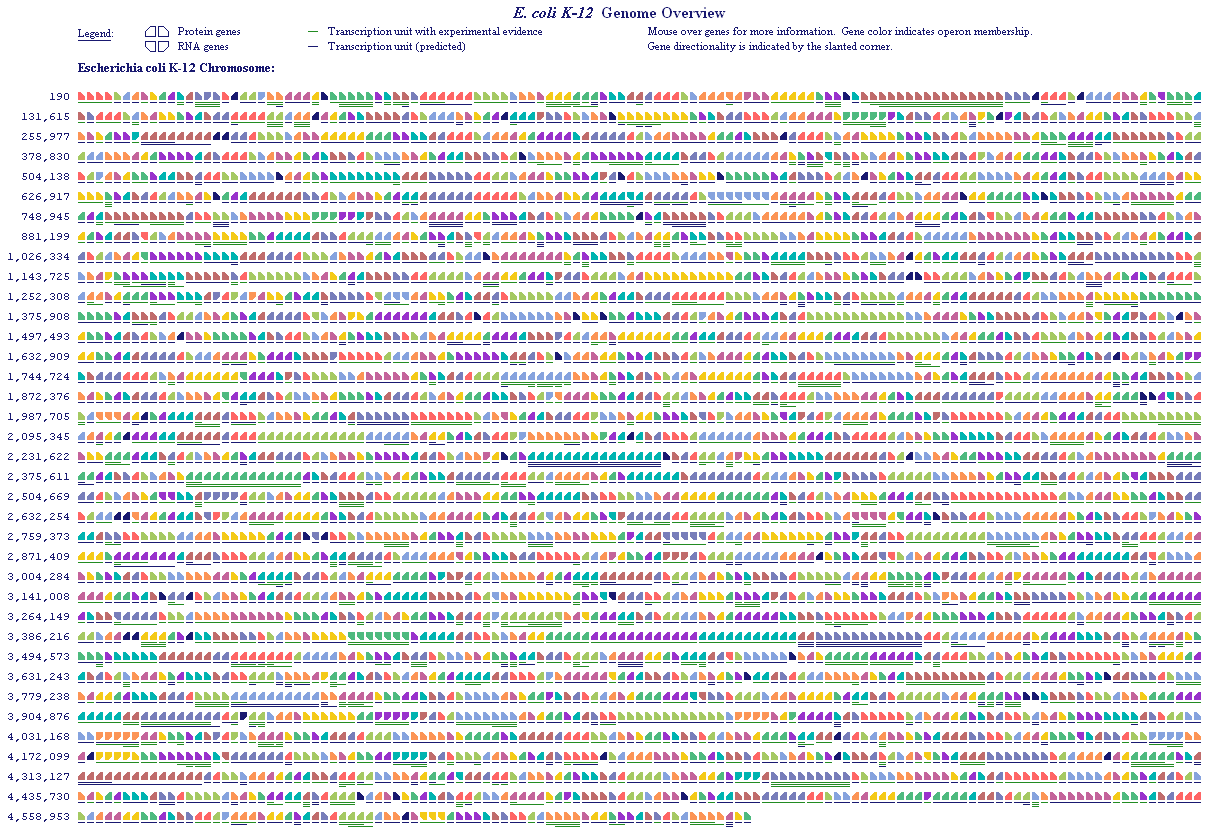 Genome Poster
Genome Overview
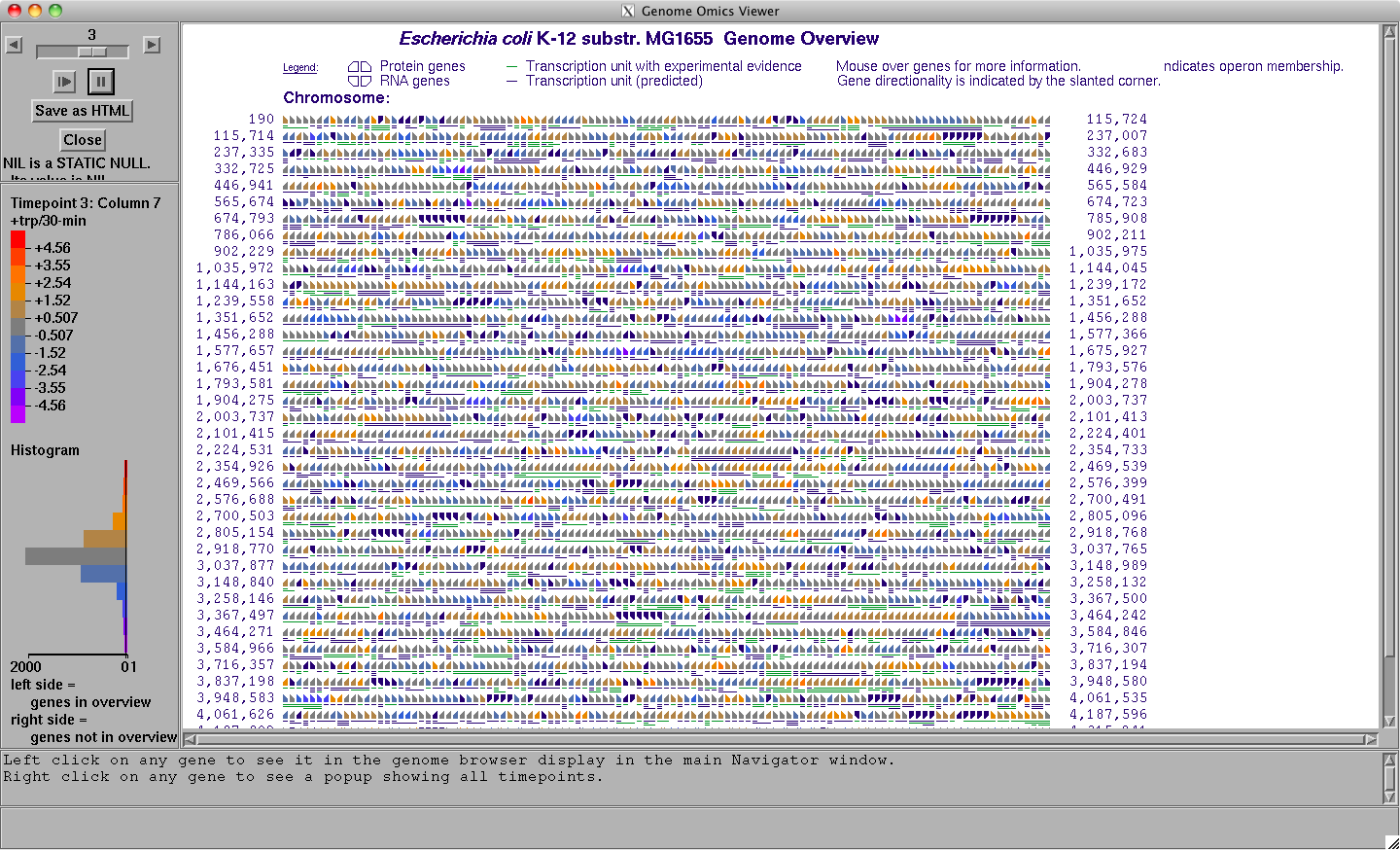 Regulatory Overview
Show regulatory relationships among gene groups
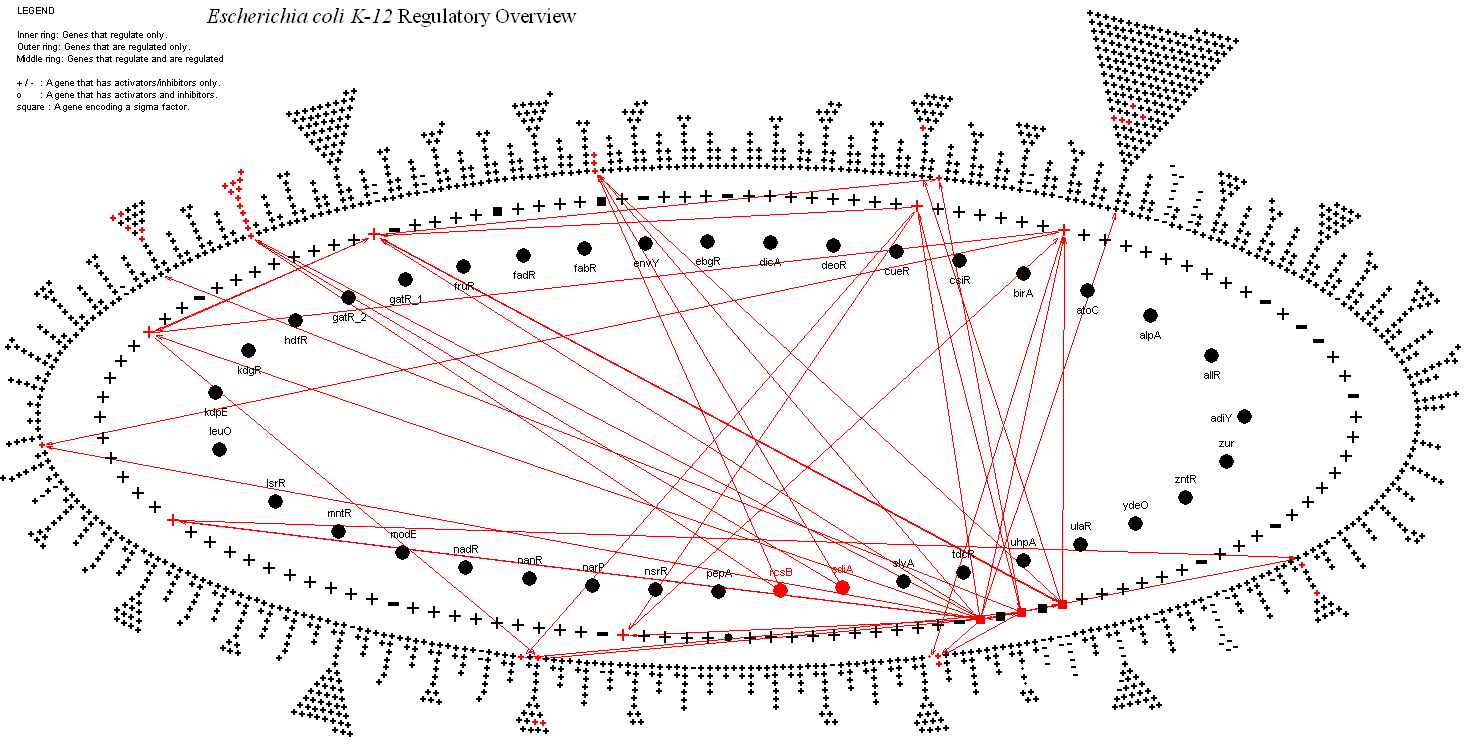 Regulatory Omics Viewer
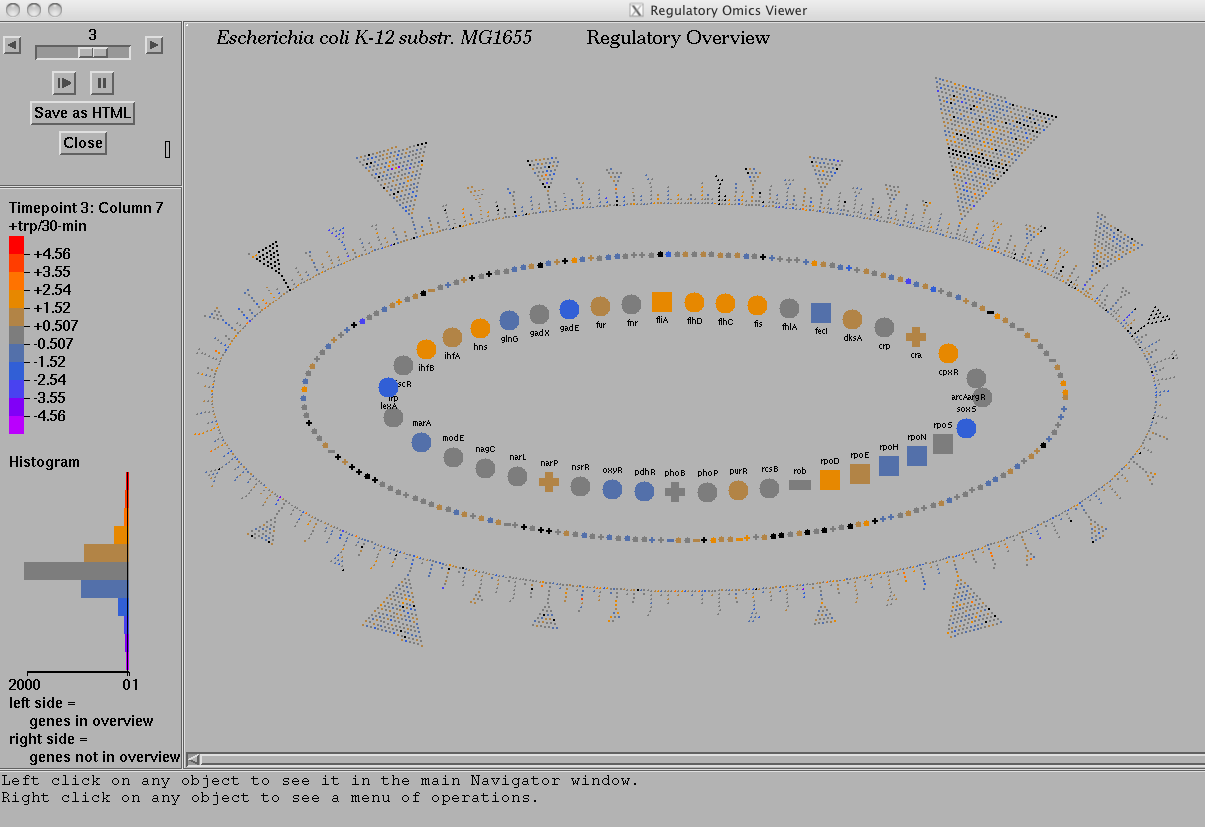 Metabolic Modeling Applications
Predict steady-state reaction fluxes for the metabolic network
Predict growth rates, nutrient uptake rates

Remove genes/reactions from model to predict knock-out phenotypes
E. coli:  95.2% accuracy for 1445 genes

Serve as quality check on EcoCyc data

Metabolic engineering
Flux-Balance Analysis
Steady state, constraint-based quantitative models of metabolism
E. coli model derived from EcoCyc (BMC Sys Biol 2014 8:79):
16 nutrients
108 biomass metabolites
2286 reactions
Nutrients
Secretions
Metabolic Reaction List
A
A
B
C
D
D
X
Biomass
Painting E. coli Fluxes on Metabolic Map
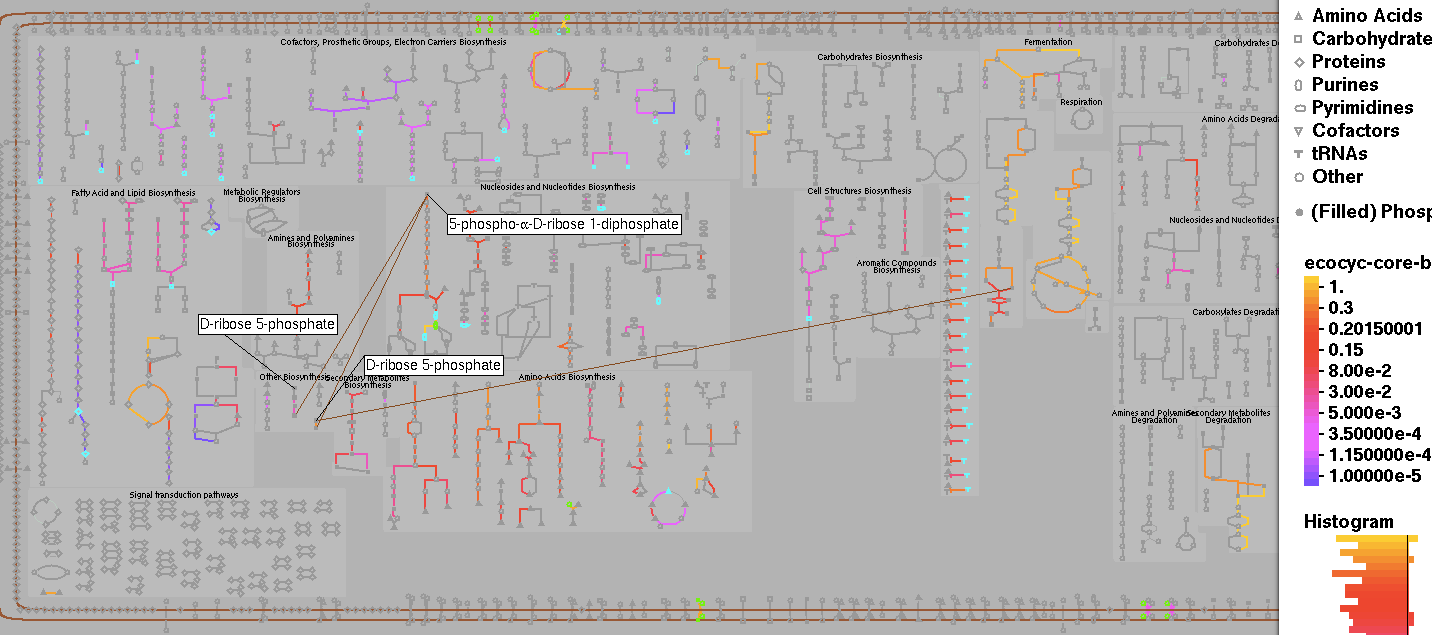 Dynamic FBA Modeling of E. coli
Dynamic FBA modeling of E. coli growth under varying nutrient conditions
t=1-20: E. coli grows anaerobically on 10 mmol glucose
t=21-34: O2 is added to the simulation; E. coli grows completely aerobically
t=34-35: O2 availability becomes limiting; acetate forms
t=36-44: O2 is exhausted; anaerobic growth resumes
t=45 onwards: glucose is exhausted, cells begin to die
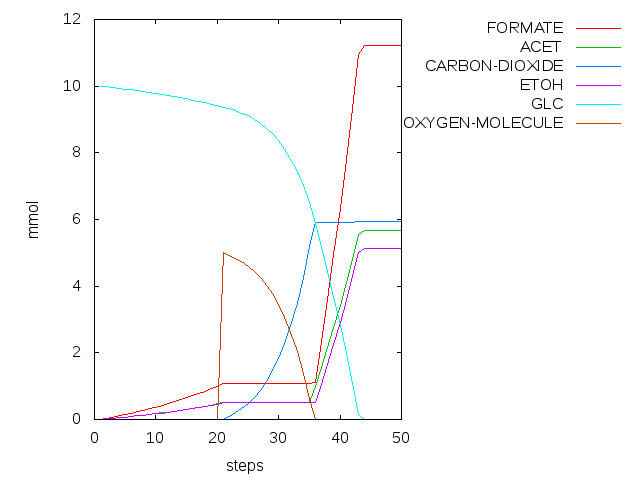 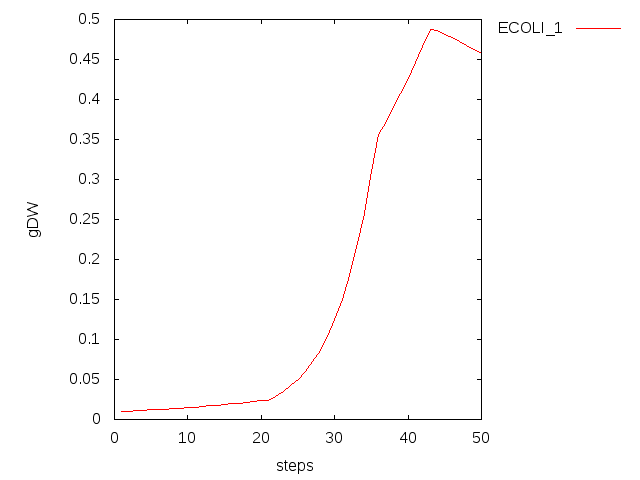 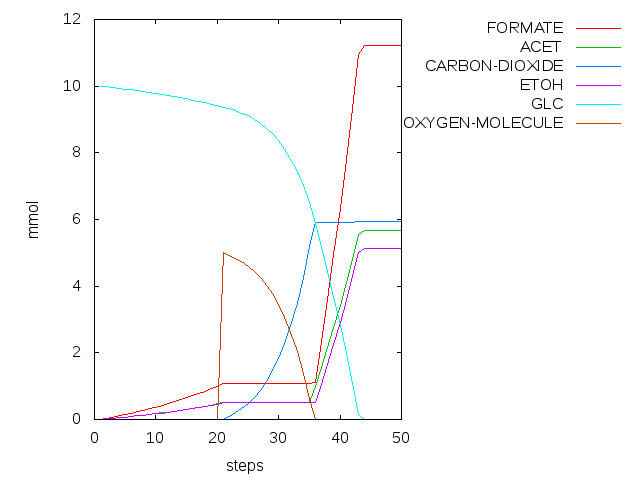 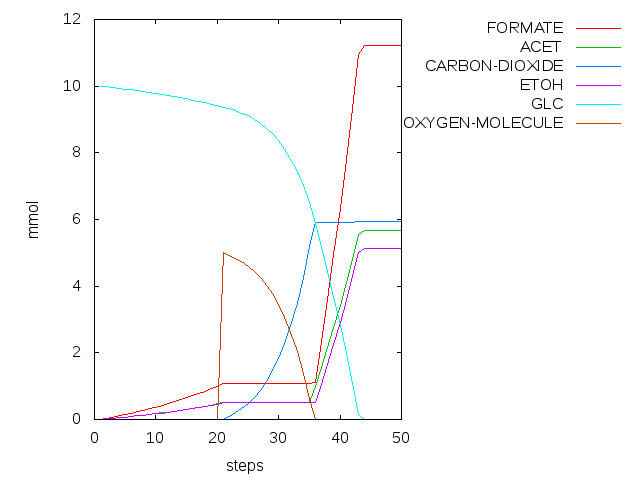 Initially, E. rectale is present throughout the grid; E. coli is present in southwest corner
Halfway through simulation, B. thetaiotamicron is added to the middle of the lawn
E. rectale shows higher growth where E. coli or B. theta are present because of availability of acetate from E. coli.  E. rectale produces butyrate where acetate is present.

io
Dynamic Grid Modeling of a Simple Microbial Community
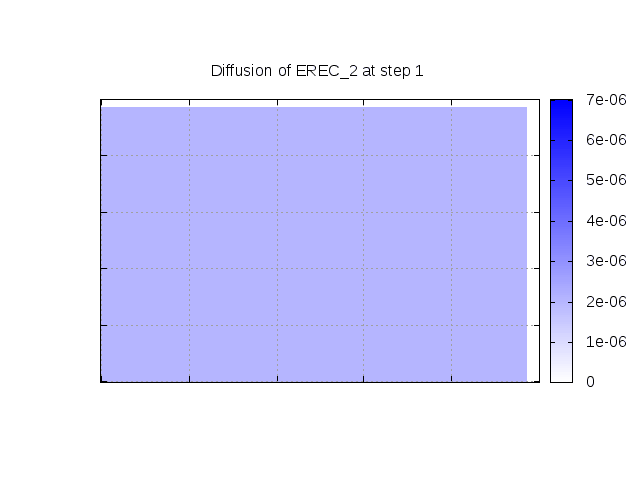 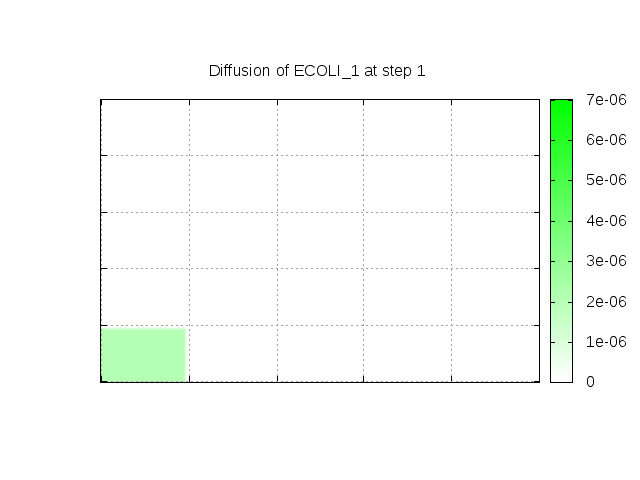 time
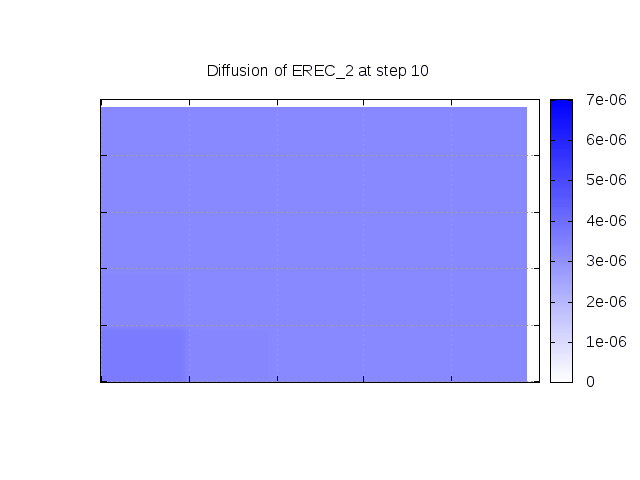 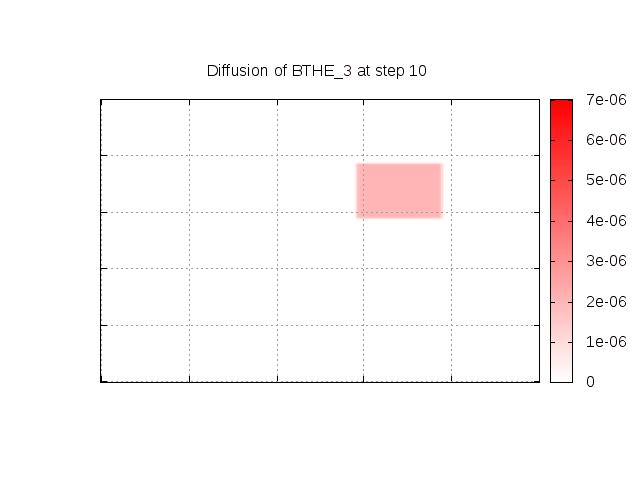 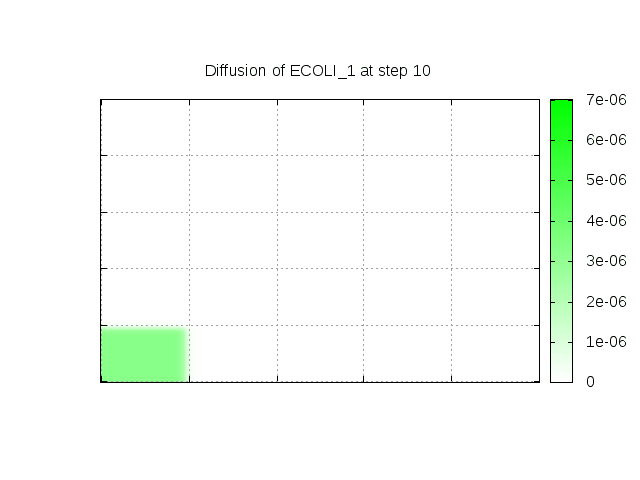 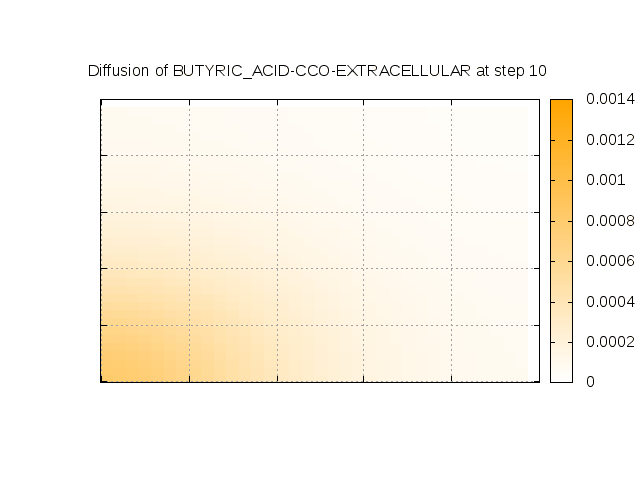 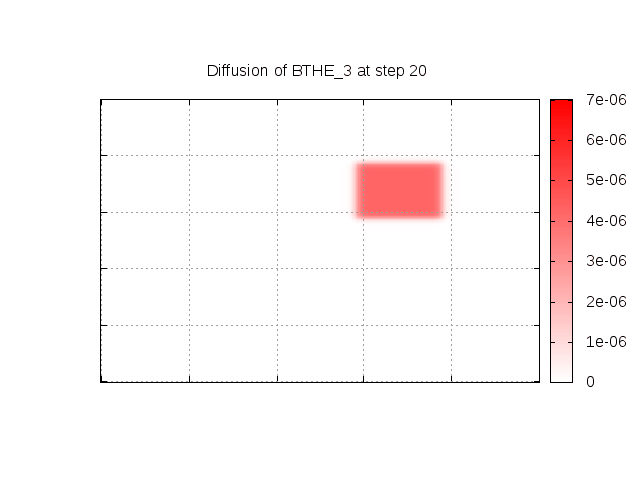 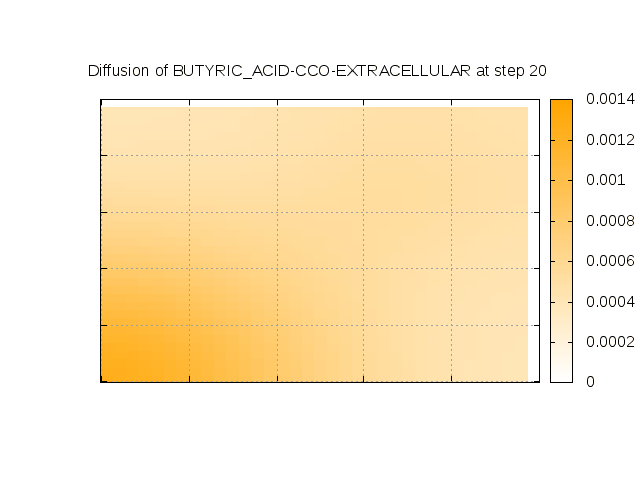 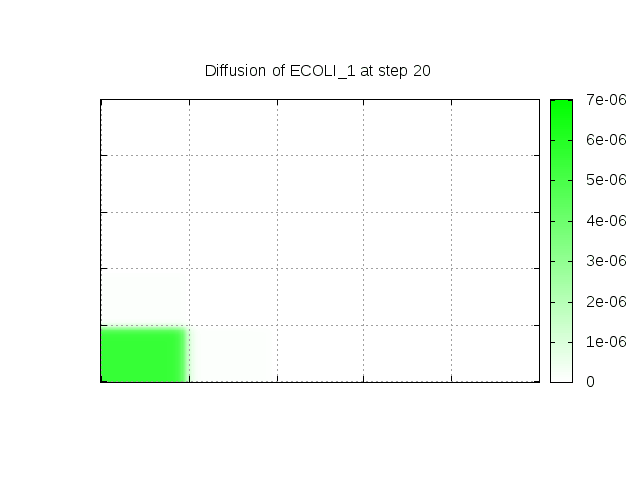 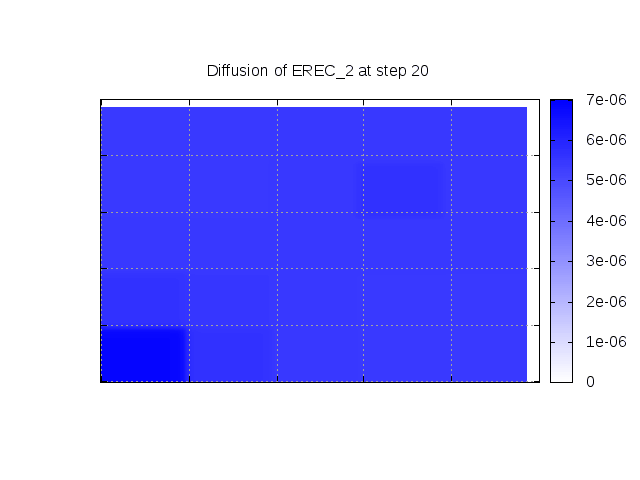 [Speaker Notes: Dan says:

E rectale produces the butyrate where acetate is present. E coli has been producing acetate since t=0 but B theta has only been producing acetate since t=10 (he thinks there hasn't been enough acetate produced for Erec to produce butyrate)
Consequently E rectale produces more butyrate over by the E coli corner It would probably be better to redo the illustration with a larger grid to more clearly show the different additions of acetate-production bacteria]
BioCyc and Pathway Tools Availability
BioCyc.org Web site and database files available via subscription starting July 1, 2016
Acknowledgements
SRI
Suzanne Paley, Ron Caspi, Mario Latendresse, Ingrid Keseler, Carol Fulcher, Markus Krummenacker, Richard Billington, Pallavi Kaipa

EcoCyc Collaborators
Julio Collado-Vides, Robert Gunsalus, Ian Paulsen

MetaCyc Collaborators
Lukas Mueller, Hartmut Foerster
Sue Rhee, Peifen Zhang
Funding sources:
NIH National Institute of General Medical Sciences
http://www.ai.sri.com/pkarp/talks/
BioCyc webinars:  
biocyc.org/webinar.shtml